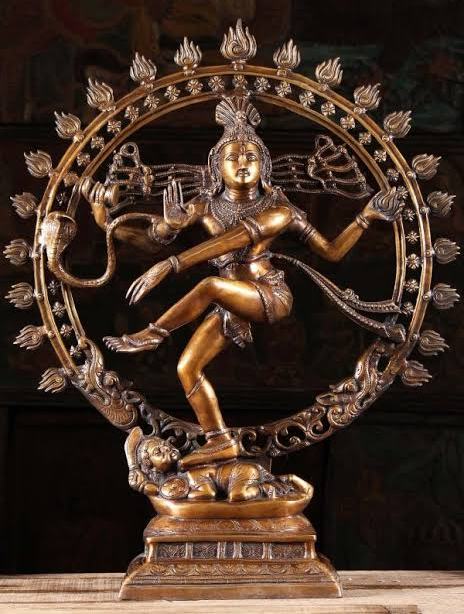 OPERATOR FORMALISM OF 
QUANTUM MECHANICS
Dr. N. Shanmugam
ASSISTANT PROFESSOR
DEPARTMENT OF PHYSICS
ANNAMALAI UNIVERSITY
DEPUTED TO D. G. Govt. Arts college (W)
Mayiladuthurai-609001
6/2/2020
1
WHAT IS AN OPERATOR?
Operator is a mathematical quantity when it operates on one function, it charges the function into another one and some times leave the function unaffected.
Examples of operators are addition, subtraction, multiplication, division, differentiation, integration, operations of grad, div, curl etc.
6/2/2020
2
WHY WE NEED AN OPERATOR?
According to Heisenberg’s uncertainty principle, some physical quantities like position, momentum, energy, time, etc cannot be measured beyond a certain degree of accuracy in quantum mechanics. Therefore, the physical variables are given in terms of the  average value. To determine the average of physical quantities, some suitable operators are used.
6/2/2020
3
EXPECTATION VALUE
Among the so many measurements made on a single dynamical variable, most of the time we can get a particular value called the expectation value.
6/2/2020
4
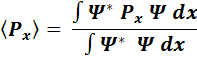 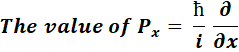 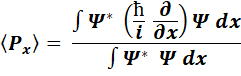 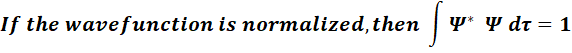 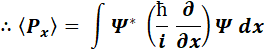 The expectation value of an operator A is
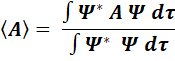 6/2/2020
5
Hamiltonian operator
From classical mechanics
Hamiltonian H = T + V
T = kinetic energy,   V= potential energy
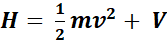 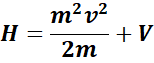 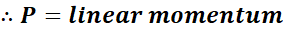 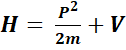 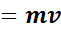 We know that the value of momentum operator is
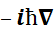 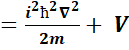 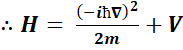 6/2/2020
6
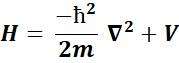 Free particle Hamiltonian
For a free particle V=0
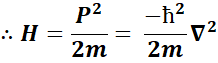 6/2/2020
7
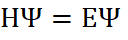 (Time Independent Schrodinger Equation)
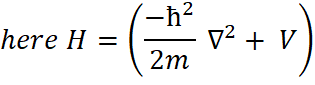 E= Energy Eigenvalue
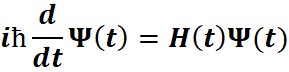 (Time dependent Schrodinger Equation)
6/2/2020
8
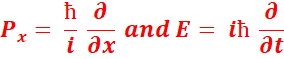 Prove that
The plane wave solution to the Schrodinger equation is
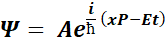 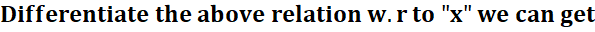 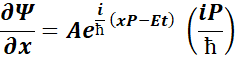 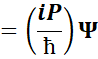 6/2/2020
9
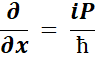 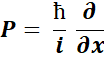 or
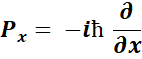 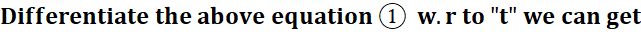 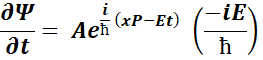 6/2/2020
10
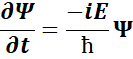 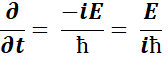 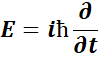 6/2/2020
11
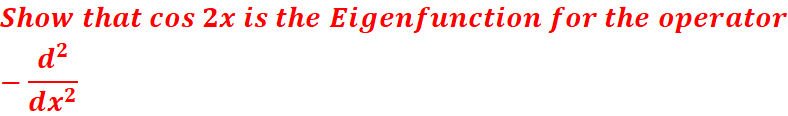 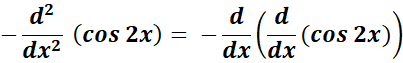 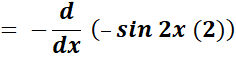 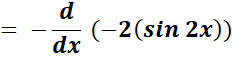 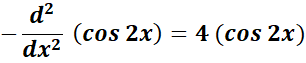 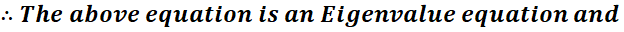 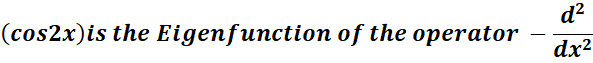 6/2/2020
12
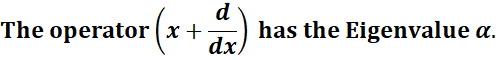 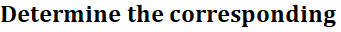 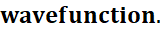 Eigenvalue equation is
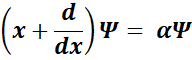 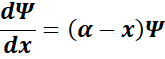 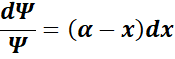 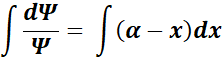 13
6/2/2020 10:56:41 AM
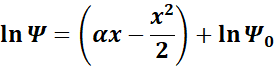 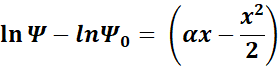 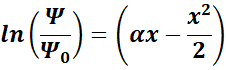 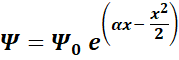 6/2/2020
14
Identity (or) Unity operator
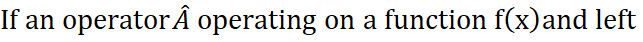 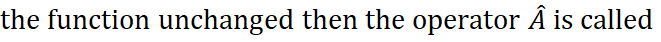 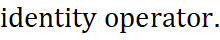 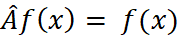 Null  operator
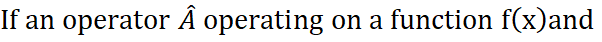 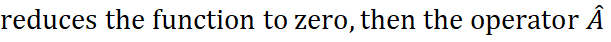 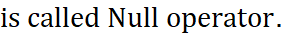 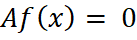 6/2/2020
15
Inverse operator
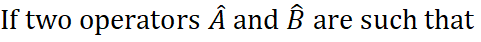 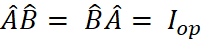 -1  =
-1 =
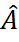 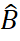 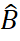 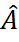 (or)
-1 and
-1 are inverse operators.
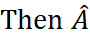 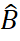 Equal operator
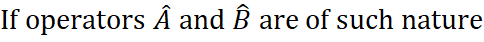 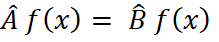 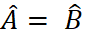 6/2/2020
16
Parity operator
The parity operator is a special mathematical operator and 
 is denoted by    .
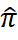 For a wave function of the variable x, The parity operator 
is defined as
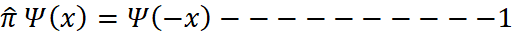 This means that when the wavefunction
is operated
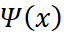 by the parity operator, it gets reflected in its co-ordinates.
6/2/2020
17
Eigenvalue of parity operator
,
The Eigenvalue equation of the parity operator is
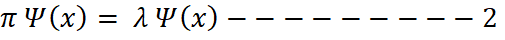 Operating the above equation again by
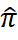 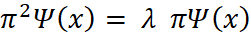 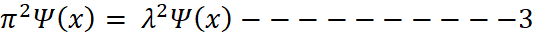 This means that is the parity operator is operated twice
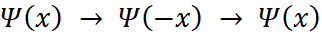 Hence,
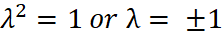 6/2/2020
18
Therefore, the Eigenvalues are +1 and -1. From the equations 1 and 2
If λ =1, the wave function is even
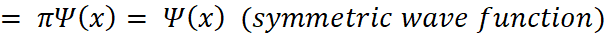 If λ = -1, the wave function is add
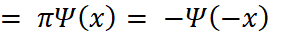 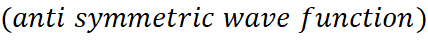 Bosans are described by symmetric wave function.
Fermions are described by symmetric wave function.
6/2/2020
19
Commuting operator
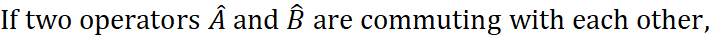 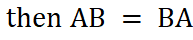 Therefore
AB – BA = 0
  [A, B] = 0
Anti commuting operator
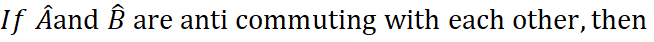 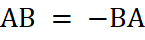 ie
                   AB + BA =0
6/2/2020
20
Linear operator
An operator is said to be linear if it satisfies the relation
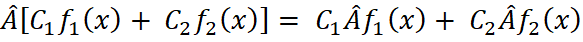 where C1 and C2 are constants.
The inverse operator A-1 is defined by the relation
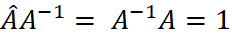 An operator commutes with its inverse
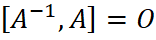 6/2/2020
21
Hermitian operator
Consider the Pauli’s spin operator
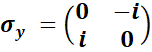 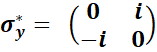 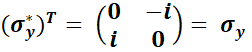 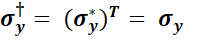 Conjugate transpose is called dagger.
If
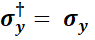 is Hermitian
Then
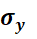 6/2/2020
22
An operator
is said to be Hermitian if
=A and it should satisfy the following condition.
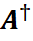 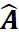 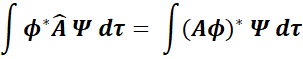 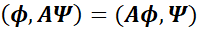 6/2/2020
23
For any operator A
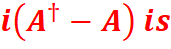 (a) Hermitian, (b) anti Hermitian, (c) unitary, (d) orthogonal
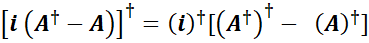 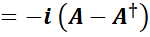 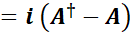 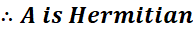 6/2/2020
24
Eigen values of Hermitian operators are real
Consider the Eigenvalue equation
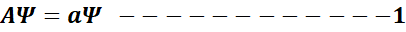 Pre multiply equation 1 by 𝚿* and than integrate
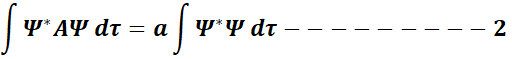 If A is Hermitian
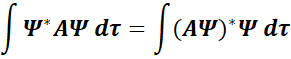 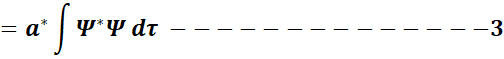 From equations 2 and 3
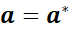 6/2/2020
25
Two Eigenfunctions of Hermitian operators, belonging to different Eigenvalues, 
are orthogonal
Consider 𝚿, and 𝜙 are the two Eigenfunctions of the Hermitian 
operator   . There we can write
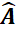 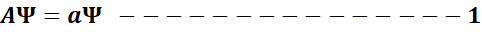 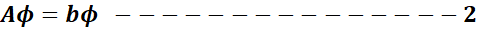 Pre multiply equation 1 by 𝜙* and then integrate, we can get
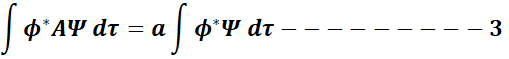 If A is Hermitian
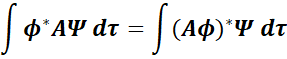 6/2/2020
26
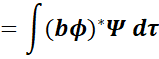 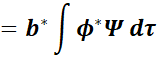 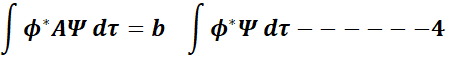 3-4 ⇒
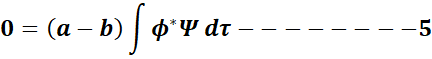 From equation 5, it is clear that (a-b) ≠ 0
i.e a ≠ b, but
should be equal to zero. This means that the wavefunctions 𝜙 and 𝚿 are mutually orthogonal.
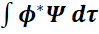 6/2/2020
27
The product of two Hermitian operators is Hermitian if and only if they commute.
Suppose 𝚿1 and 𝚿2 are two functions, using the operators A and B, we can develop an integral
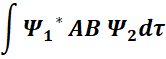 If A is Hermitian
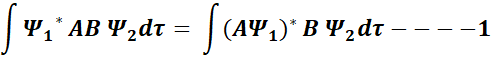 Again, if
is Hermitian we can write
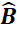 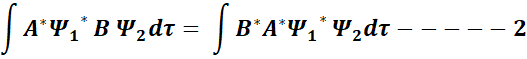 If AB is Hermitian
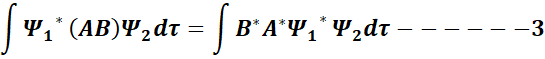 6/2/2020
28
If the operators A and B commute, we have
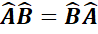 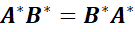 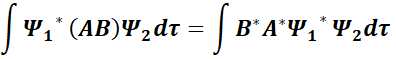 Which is the condition for the product operator
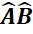 to be Hermitian
6/2/2020
29
If A, B, and C are non-zero Hermitian operators, which of the
 following relation must false?
a) [A, B] = C,   b) AB + BA = C,   c) ABA = C,   d) A+B =C
Solution
Given
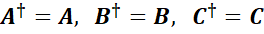 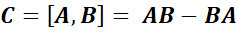 +
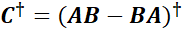 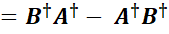 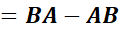 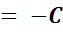 6/2/2020
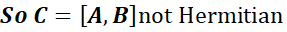 Prove that the momentum operator is Hermitian
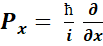 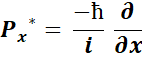 Momentum operator
If P is said to be Hermitian
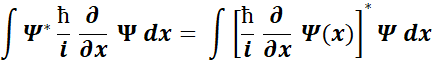 The expectation value of
can be written as
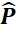 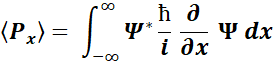 We have to solve the above integral
Put
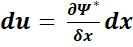 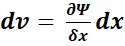 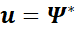 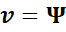 6/2/2020
31
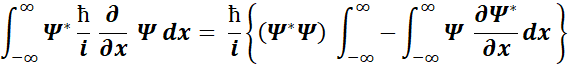 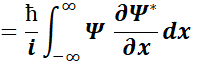 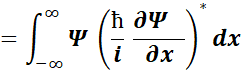 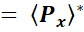 6/2/2020
32
Prove that parity operator commutes with the Hamiltonian
π = Parity operator
H = Total Hamiltonian 
We have to prove [π, H] = 0
ie       πH = H π
          πH - H π = 0
we know that
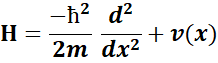 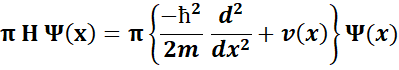 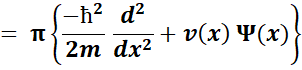 6/2/2020
33
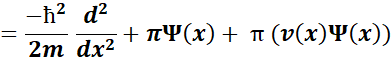 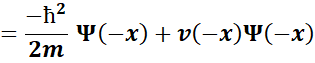 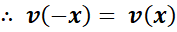 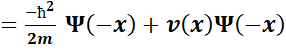 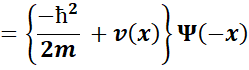 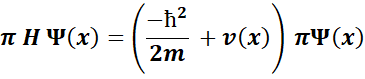 6/2/2020
34
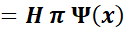 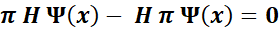 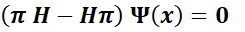 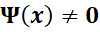 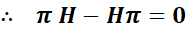 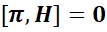 6/2/2020
35
Angular momentum operators
We know that the orbital angular momentum
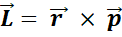 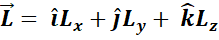 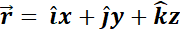 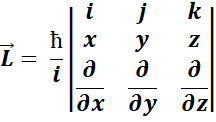 6/2/2020
36
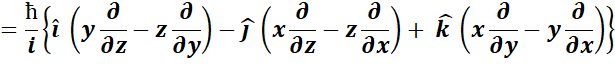 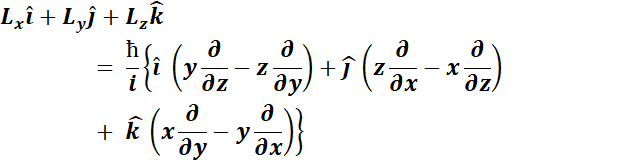 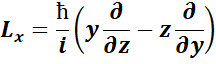 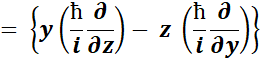 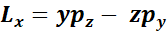 6/2/2020
37
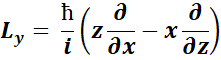 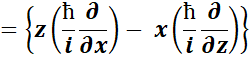 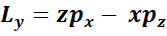 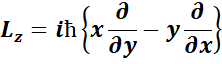 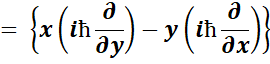 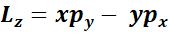 6/2/2020
38
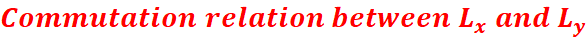 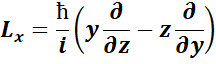 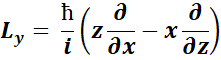 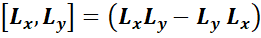 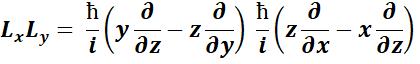 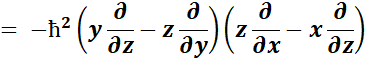 6/2/2020
39
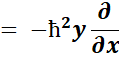 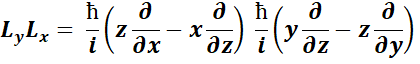 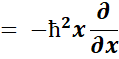 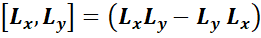 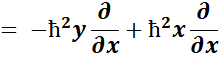 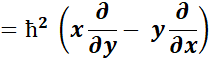 6/2/2020
40
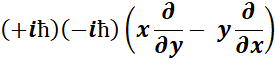 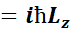 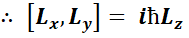 lliy
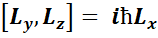 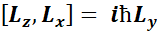 But
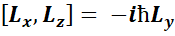 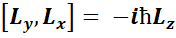 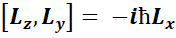 6/2/2020
41
Value of
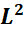 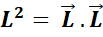 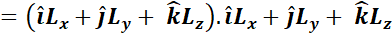 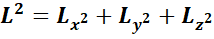 Commutation relation between L2 and Lz
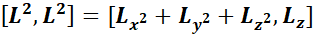 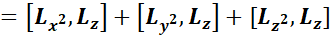 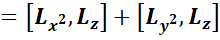 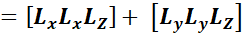 6/2/2020
42
We know that [AB,C] = [A,C]B + A[B,C]
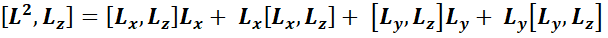 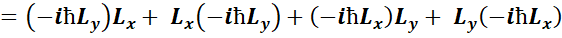 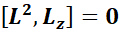 In the same way we can prove that
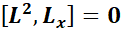 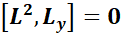 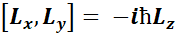 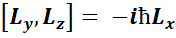 -----------1
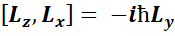 6/2/2020
43
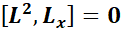 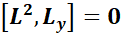 -------------2
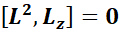 From the equations 1 and 2
We may conclude that the square of the angular momentum operator commutes with one of its components but the components among themselves do not commute.
6/2/2020
44
Raising and Lowering operators (Ladder operators)
are called raising 
and lowering operators, repectively.
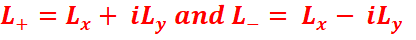 .
Each time operation of the raising operator may increase the 
Eigenvalue of the system by one unit of ћ
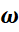 On the other hand, each time operation of lowering operator may 
   decrease the Eigenvalue of the system by one unit of ћ     .
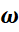 Therefore, these operators are called Ladder operators.
6/2/2020
45
Commutation relation between
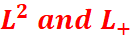 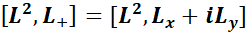 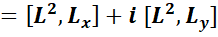 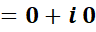 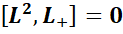 Similarly
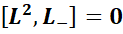 6/2/2020
46
Commutation relation between
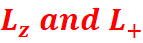 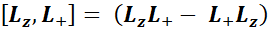 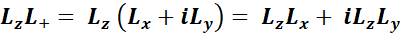 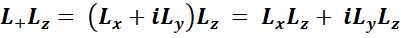 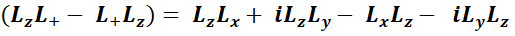 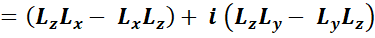 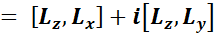 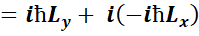 6/2/2020
47
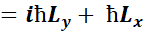 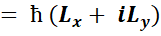 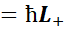 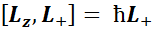 In the same way we can prove that
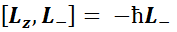 6/2/2020
48
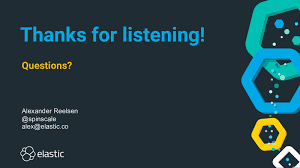 6/2/2020
49